ИКТ НА УРОКАХ В НАЧАЛЬНОЙ ШКОЛЕ
Взнуздаева Наталья александровна-учитель начальной школы Гбоу г. Москвы сош № 2057
Начальная школа – это фундамент, от качества которого зависит дальнейшее обучение ребенка. И это налагает особую ответственность на учителя начальных классов, который должен не только научить читать, писать, заложить основы духовности ребенка и обучить способам учебной деятельности, но и научить работать с  информацией, применять новые информационные технологии и средства обучения.
Одними из средств обучения в современной школе согласно новым стандартам становятся:
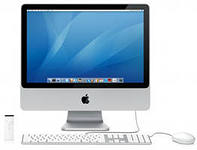 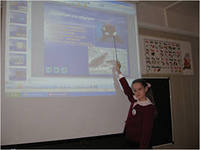 Ресурсы ИКТ,
 используемые на уроках в начальной школе
Web - сайты
Мультимедийные 
презентации
Диски с 
интерактивными программами
Возможности использования ИКТ в начальной школе:
Создание и подготовка дидактических материалов (варианты заданий, таблицы, памятки, схемы, чертежи, демонстрационные таблицы и т.д.)
Создание презентаций на определенную тему по учебному материалу.
Использование готовых программных продуктов.
Поиск и использование Интернет-ресурсов при подготовке уроков, внеклассного мероприятия, самообразования.
Создание мониторингов по отслеживанию результатов обучения и
 воспитания.
Создание текстовых работ.
Обобщение методического опыта в электронном  виде.
Цели   использования   ИКТ:
повысить мотивацию обучения;
повысить эффективность процесса обучения;
способствовать активизации познавательной сферы обучающихся;
совершенствовать методики проведения уроков;
своевременно отслеживать результаты обучения и воспитания;
планировать и систематизировать свою работу;
использовать как средство самообразования
качественно и быстро подготовить урок (мероприятие).
Основные направления информатизации начального образования:
использование ИКТ в качестве дидактического средства обучения (создание дидактических пособий, разработка и применение готовых компьютерных программ по различным предметам, использование в своей работе Интернет-ресурсов и т.д.);
проведение урока с использованием ИТ (применение ИТ на отдельных этапах урока, использование ИТ для закрепления и контроля знаний, организация групповой и индивидуальной работы, внеклассной работы и работы с родителями);
осуществление проектной деятельности младших школьников с использованием ИКТ.
Применение    ИКТ
дает возможность более доступно учить чему-то новому;
качественно объяснить новый материал;
сэкономить время на повторение пройденного;
позволяет воспринимать лучше, т.к. зрительное восприятие дает объёмное и полное запоминание новой темы. Поэтому даже самая сложная тема быстрее воспринимается обучающимися, причем не только успевающими, но и отстающими;
даёт возможность представить уникальные материалы (картины, рукописи, видеофрагменты, звукозаписи и.д.);
повышает интерес к учебному процессу.
Мультимедийные уроки помогают решить следующие дидактические задачи:
усвоить базовые знания по предмету;
систематизировать усвоенные знания;
сформировать навыки самоконтроля;
сформировать мотивацию к учению в целом;
оказать учебно-методическую помощь учащимся в самостоятельной работе над учебным материалом.
ЗАПОМИНАНИЕ МАТЕРИАЛА 
(с использованием ИКТ)
Усваиваемый материал
Метод
Ученик
Степень
усвоенного
Устное 
изложение
+
Визуализация
+ 
Интерактивные 
обучающие 
программы
Озвучение
Услышал
75%
Запоминание материала(ИКТ)
Показ
Увидел
Взаимо-
 действие
Работал
Учитель или компьютер
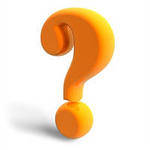 Компьютер не заменяет учителя, а только дополняет его
Разумное использование компьютера на уроке продвигает
  детей в интеллектуальном развитии, воспитывает
  любознательность, творчество, научное мировоззрение
Однако, работая с детьми младшего школьного возраста мы должны помнить заповедь «НЕ НАВРЕДИ!»
Уроки, на которых  использование ИКТ не средство обучения , а сама цель - малоэффективны.
Негативные последствия воздействия средств ИКТ на субъектов образовательного процесса
Индивидуализация свертывает и так дефицитное в учебном процессе живое диалогическое общение участников образовательного процесса - преподавателей и учащихся, учащихся между собой - и предлагает им суррогат общения в виде “диалога с компьютером”.
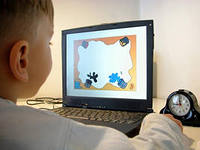 Существует вероятность, что, увлекшись применением ИКТ на уроках, учитель перейдет от развивающего обучения к наглядно-иллюстративным методам.
Санпин 2.4.2.2821-10 «Санитарно-эпидемиологические требования к условиям и организации обучения в общеобразовательных учреждениях»
Онлайн-сервис «Мастер-Тест» позволяет создавать тесты. Сервис бесплатный и довольно функциональный. Он позволяет как составлять тесты, так и проводить тестирование в режиме онлайн. Тестирование доступно без регистрации, после прохождения теста на странице выводятся следующие результаты: количество пройденных тестовых заданий, количество правильных ответов, оценка, а также можно посмотреть допущенные ошибки и правильные ответы в каждом ТЗ. Для составления тестов необходима регистрация. Зарегистрированному пользователю доступно составление всех основных видов тестовых заданий: на выбор правильного ответа (единичного, множественного), на установление последовательности и соответствия, на ввод слов с клавиатуры.
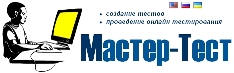 Мастер-Тест http://master-test.net
Русский сервис создания пазлов Puzzle It
Ссылка: http://puzzleit.org/
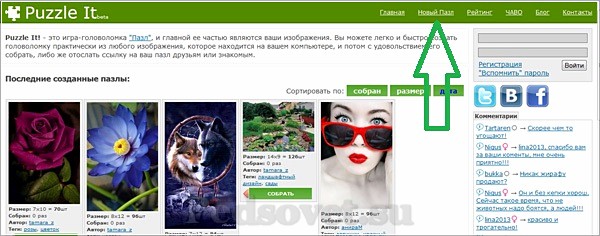 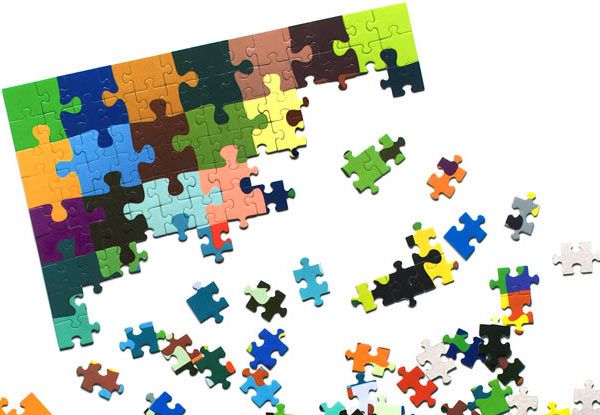 Генератор ребусов
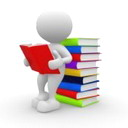 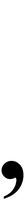 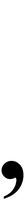 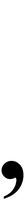 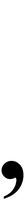 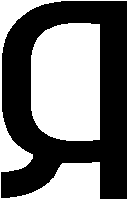 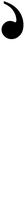 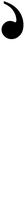 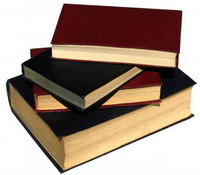 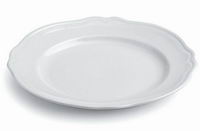 http://rebus1.com/
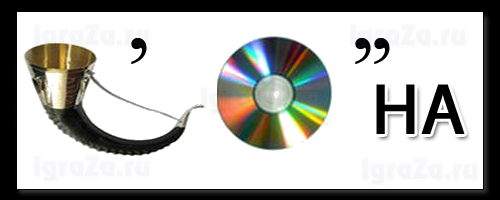 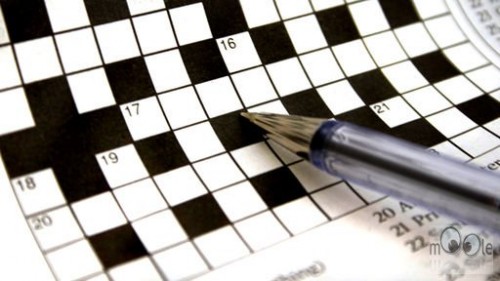 Как  составить кроссворд онлайн из набора слов и скачать в Word?

Если у вас есть готовый набор слов, которые должны быть в кроссворде, воспользуйтесь сервисом составления кроссворда онлайн из слов – CROSS
Ссылка: http://cross.highcat.org/ru_RU/ Слева введите набор своих слов, установите размер кроссворда в клетках (по умолчанию – 25 клеток) и нажмите кнопку Создать кроссворд.
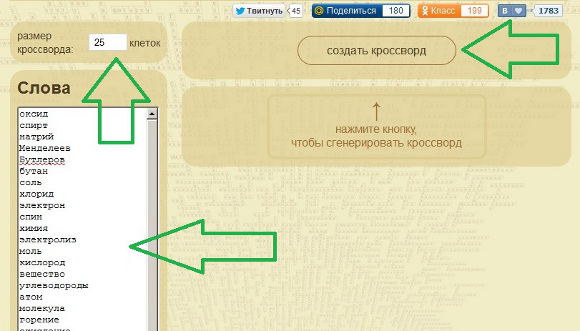 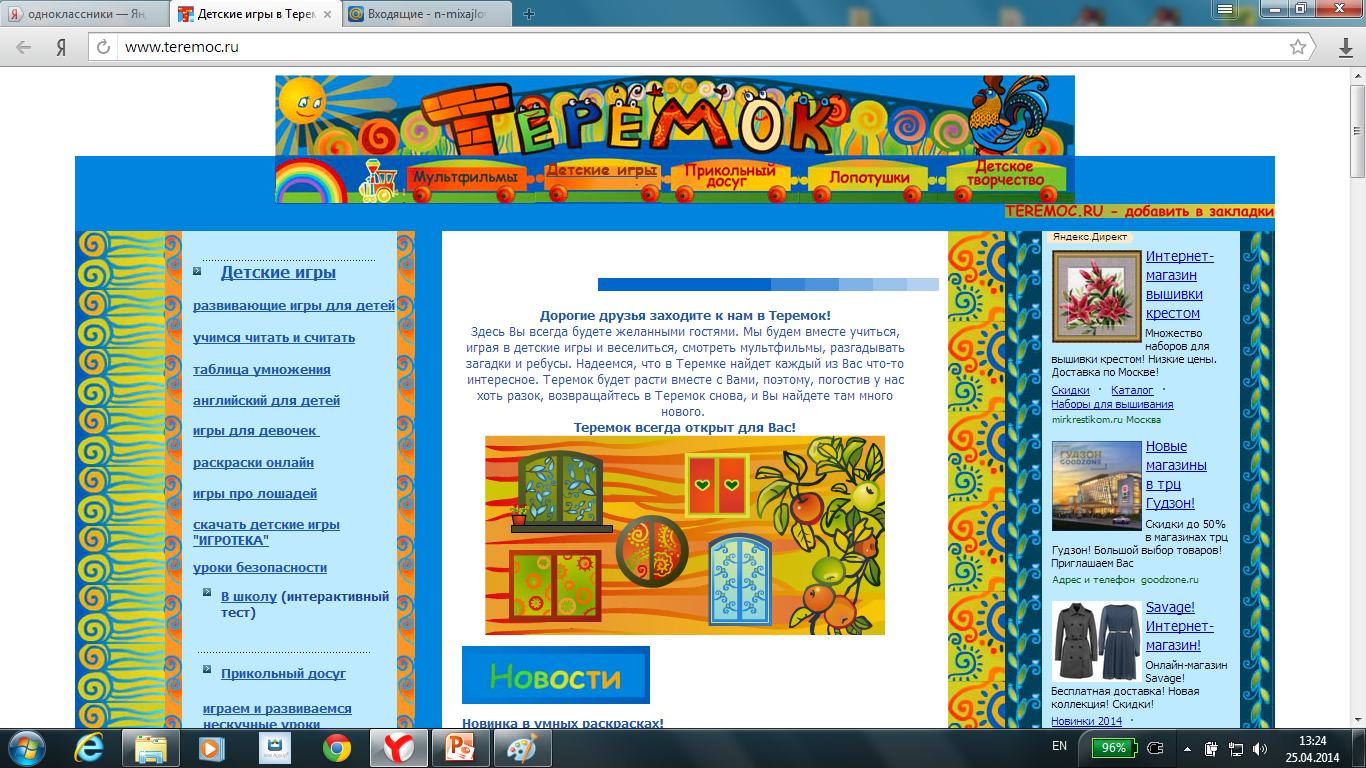 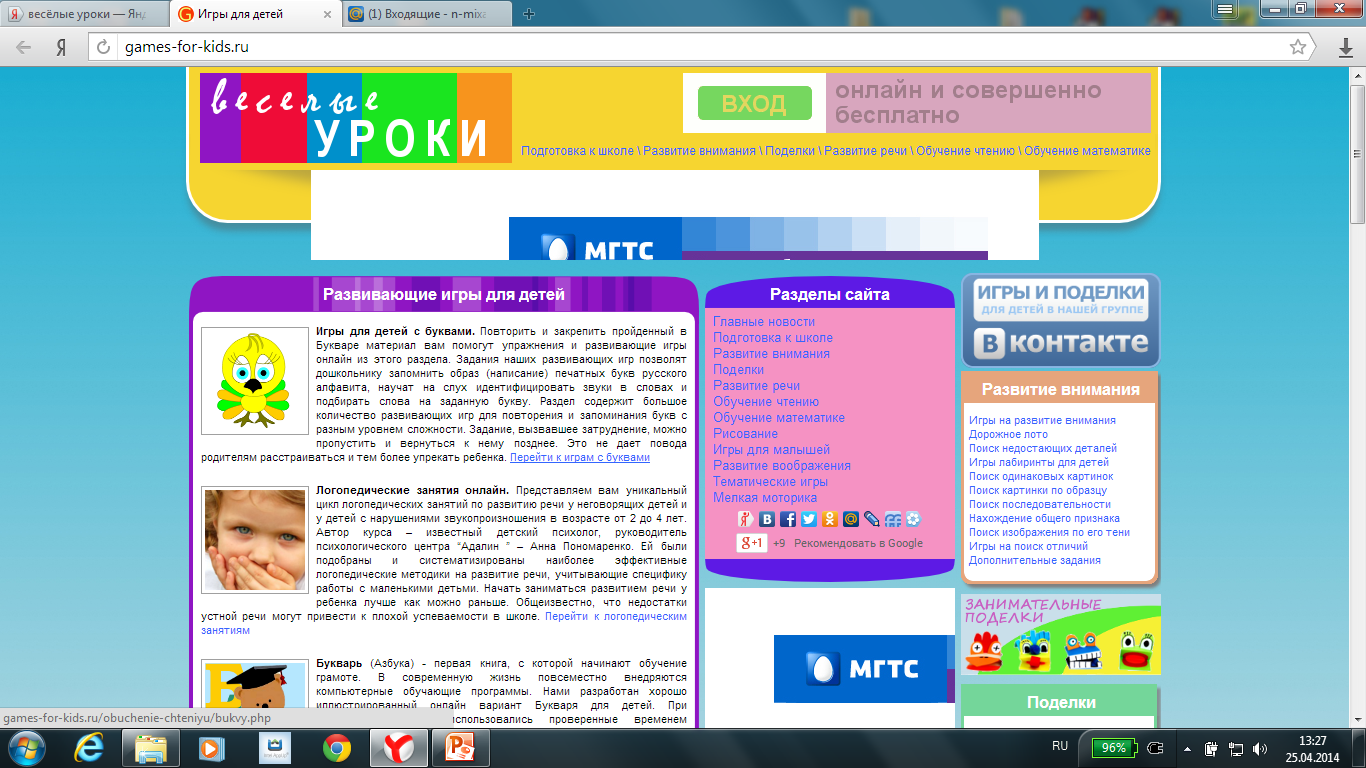 СПАСИБО ЗА ВНИМАНИЕ